HORT 308
MEDICINAL AND AROMATIC PLANTS
Avocado
B.N Persea americanaFamily: Lauraceae
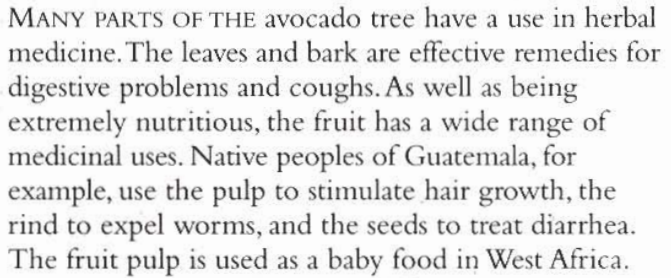 Habitat & Cultivation
Native to Central USA
Cultivated in tropical & subtropical areas of Israel
Spain
South Africa
Key Constituents
Volatile Oil (methylchavicol, alpha-pinene)
Flavonoids
Tannins


Fruit Pulp:
Unsaturated fats
Protein (25%)
Sesquiterpenes
Vitamins A, B1, B2
Key Actions
Leaves & Bark: 
Astringent, carminative, relive coughs, promote menstrual flow
Fruit Pulp:
Emollient, carminative
Rind:
Eliminate worms
Research
Lowers cholesterol level
Tradition & Current Uses
Leaves & Bark:
	Stimulate menstruation & induce abortion, diarrhea, gas, bloating, relieving cough, liver obstruction, clearing high uric acid
Fruit:
	Rind to expel worms, pulp as food, aphrodisiac properties, soothing to skin, stimulate hair growth
Oil: 
	For skin, softens rough, improves hair growth
Parts Used
Dried & Fresh Leaves
Fruit
Bark
Seed
Key Preparations
Decoction
Mashed Pulp
Oil
Damiana
B.N Turnera diffusaFamily:  Turneraceae
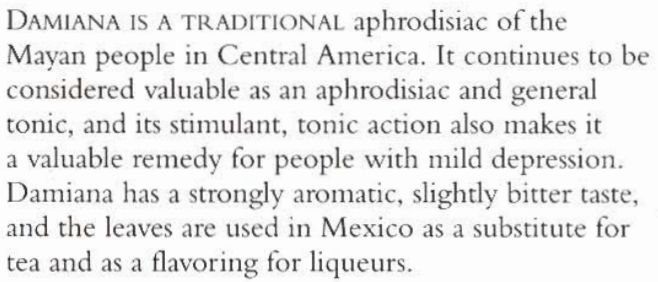 Habitat & Cultivation
Native to gulf of Mexico
Southern California
Caribbean Island
Nambia
Wild & Cultivated
Prefers hot & humid climate
Key Constituents
Arbutin (7%)
Volatile oil (0.5%)
Cyanogenic glycoside
Resin
Gums
Key Actions
Tonic
Stimulant
Mild laxative
Diuretic


Antidepressant
Testosterogenic
Reputed aphrodisiac
Traditional & Current Uses
Tonic, Antidepressant
Sexual restorative: Due to testosterogenic quality, helpful in premature ejaculation & impotency. Benefical for both men & women being restorative to the reproductive organs
Gynecological Problems: For painful & delayed periods, specially headaches connected to  menstruation
Urinary antiseptic, laxative, constipation.
Parts Used
Leave (Fresh & Dry)
Key Preparations
Tablets
Tincture
Infusion